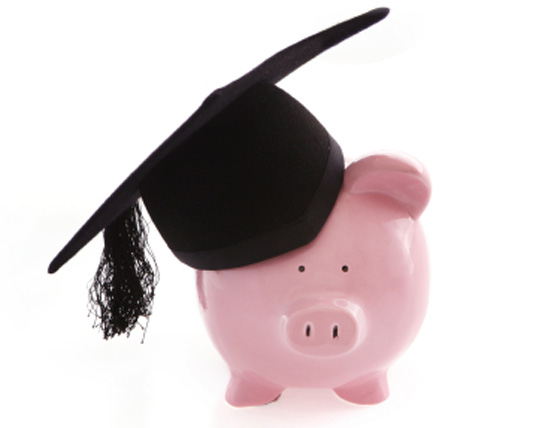 Studium und drumherum
Beihilfen, Stipendien, Wohnen und Arbeiten
Inhalt
Beihilfen und Stipendien
Familienbeihilfe
Studienbeihilfe
Selbsterhalter_innenstipendium
Auslandsstipendium
Fahrkostenzuschuss
GIS-Befreiung
Leistungsstipendium
Wohnen 
Wohnbeihilfe
Arbeiten
Arbeitnehmer_innenveranlagung
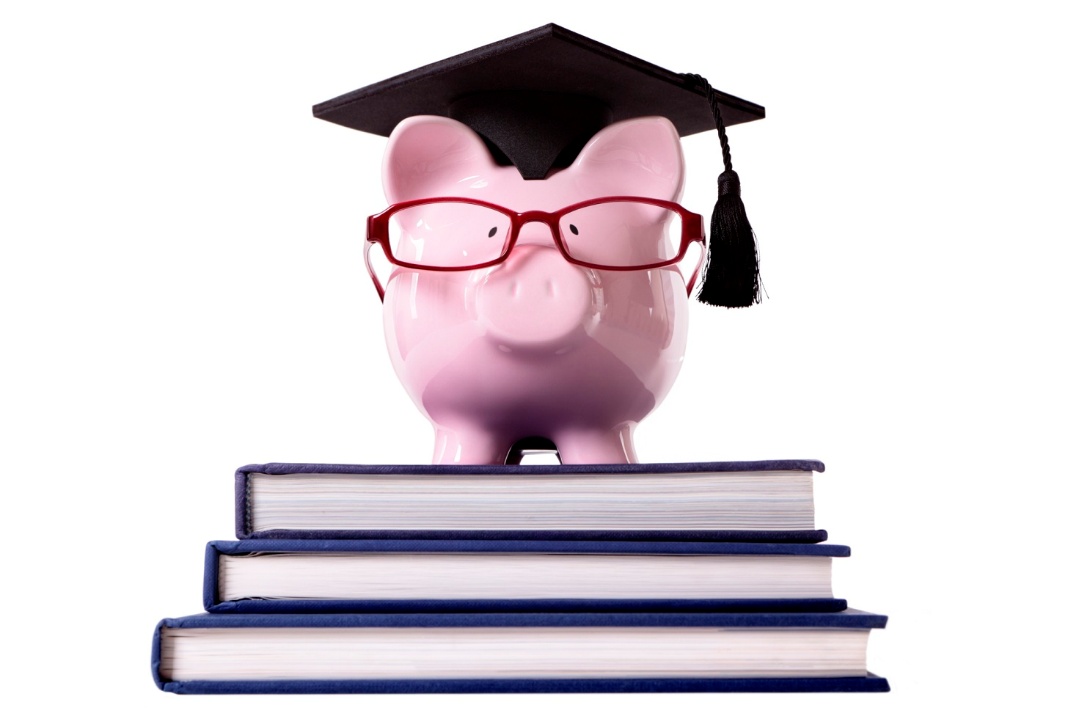 Familienbeihilfe
Eltern sind österreichische Staatsbürger_innen oder haben rechtmäßigen Aufenthaltstitel
Altersgrenze: 24. Lebensjahr
25. Lebensjahr bei Präsenz- oder Zivildienst, freiwilliges soziales Jahr, Kind, 50%ige Beeinträchtigung
Auszahlung prinzipiell aufs Konto der Eltern – Antrag auf Direktauszahlung beim Finanzamt 
Höhe vom Alter und Anzahl der Geschwister abhängig (ab 19: 158,90€ monatlich)
Leistungsnachweis: 16 ECTS nach 2 Semestern (24 ECTS nach 3 Semestern bei Beginn im SoSe) Frist: 31. Oktober 
bei erbrachter Leistung: Weiterlaufen der FBH bis inklusive 8. Semester
Bei nicht erbrachter Leistung: Ruhen der FBH ab Oktober – Anspruch kann neu erhoben werden
Familienbeihilfe
Verlängerung der Anspruchsdauer (6 + 2 Semester) durch:
Unvorhergesehenes oder unabwendbares Ereignis (z.B. schwere Krankheit) von mind. 3 Monaten
Auslandsstudium von mind. 3 Monaten
Individuell nachweisbare Studienverzögerung (unabwendbares und unvorhergesehenes Ereignis im Studien- und Prüfungsbetrieb  Bestätigung der Uni)
Geburt und Pflege eines Kindes
Ehrenamtliche Tätigkeit als Studierendenvertreter_in (z.B. ÖH, Ersti-Tutor_in, Heimvertreter_in)
Studienwechsel nur 2mal erlaubt (jeweils nach maximal 2 Semestern – sonst Pause der FBH)
Verdienstgrenze: 10.000 € pro Jahr (exkl. 13. + 14. Gehalt)
Rückzahlung nur bei offensichtlichem Nicht-Betreiben des Studiums
Studienbeihilfe
Zentrale Voraussetzung: soziale Bedürftigkeit (Einkommen von dir selbst, Eltern und Ehepartner_in - auf jeden Fall Antrag stellen!)
Antragsformular: https://www.stipendium.at/service/downloads/ 
Antragsfrist: WiSe 20.9. bis 15.12. ; SoSe 20.2. bis 15.5. (mind. Datenblatt, Rest nachreichbar)
Altersgrenze: 30 Jahre bei Beginn des Studiums (35 bei Master, Beeinträchtigung, Kinder)
Höchstbeihilfe 475€ monatlich
679€ bei Vollwaisen, verheirateten Studierenden, Pflege / Erziehung, Eltern wohnen nicht am Studienort, Selbsterhalter_innen)
www.stipendienrechner.at
Studienbeihilfe
Anspruchsdauer: 6+1 Semester
Verlängerungsgründe: Krankheit, unabwendbares oder unvorhersehbares Ereignis, Schwangerschaft oder Kinderbetreuung, 50%ige Beeinträchtigung, Präsenz- oder Zivildienst während der Anspruchsdauer, ehrenamtliche Tätigkeit als Studienvertreter_in
Leistungsnachweis: 30 ECTS nach 2 Semestern (Frist: Ende der Antragsfrist des 3. Semesters)
ACHTUNG: Rückzahlung der gesamten Studienbeihilfe bei weniger als 15 ECTS
Studienwechsel 2mal erlaubt (jeweils nach maximal 2 Semestern)
Verdienstgrenze: 10.000 € pro Jahr inklusive 13. + 14. Gehalt (alles darüber erhöht „zumutbare Eigenleistung“ und vermindert Studienbeihilfe)
Studienbeihilfe – Selbsterhalter_innenstipendium
Anspruch: vor Studienbeihilfenbezug mindestens 4 Jahre selbst erhalten (7.272€ jährlich)
Präsenz- und Zivildienst jedenfalls Zeiten des Selbsterhalts
Lehrjahre sind Zeiten des Selbsterhalts wenn Einkommensgrenze erreicht wurde
Erhalt von Arbeitslosengeld, Karenzgeld, Notstandshilfe oder Krankengeld kann auch Selbsterhalt sein bei Erreichen der Einkommensgrenze
Altersgrenze erhöht sich für jedes volle Jahr ab dem 4. Selbsterhalt-Jahr (6 Jahre Selbsterhalt  Altersgrenze 32 Jahre) – maximal bis 35
Soziale Bedürftigkeit nicht relevant
Studienbeihilfe - Auslandsstipendium
Anspruch auf 20 Monate
3. Semester
Zusätzliche Beihilfe von Lebenskosten im Land abhängig (73€ Slowakei – 582€ Japan)
Einmaliger Reisekostenzuschuss je nach Lage des Landes (22€ - 1129€)
Studienerfolgsnachweis:
5 Monate: 6 Wochenstunden
6-10 Monate: 12 Wochenstunden
Oder: 3 ECTS pro Monat
ACHTUNG: Rückzahlung bei Nicht-Erbringung
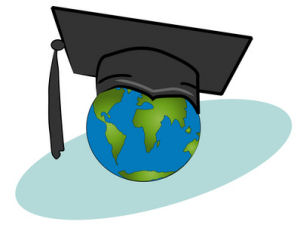 Studienbeihilfe - Mobilitätsstipendium
Studium zur Gänze im Ausland (EWR-Land oder Schweiz)
Lebensmittelpunkt der letzten 5 Jahre in Österreich
Noch keine anderen Beihilfen beantragt
Höchstbetrag: 679€
Leistungsnachweis: jährlich 30 ECTS (erste Auszahlung erst nach 15 ECTS)
Mindeststudiendauer + 1 Toleranzsemester
Studienbeihilfe - Fahrkostenzuschuss
Ersatz für tägliche Fahrkosten
Selbstbehalt von 50€ jährlich
Nachweis: personenbezogener Fahrschein
Kosten für die Heimfahrt
Fahrt zwischen Wohngemeinde der Eltern und Studienort
Über 200km: 100€, über 300km: 180€, über 500km: 260€
Studienbeihilfe - Gis-Befreiung
Für Bezieher_innen von Studienbeihilfe oder anderer Sozialleistungen
www.orf-gis.at 
Wohnsitz für Gebührenbefreiung muss Hauptwohnsitz sein
Haushaltseinkommen darf nicht zu hoch sein
Oder einfach Tür nicht aufmachen
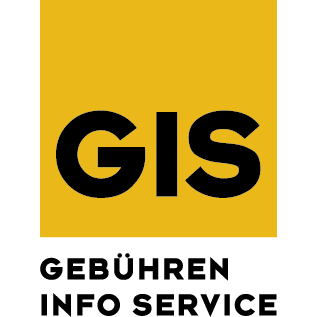 Studienabschlussstipendium
Für berufstätige Studierende die für die Abschlussphase ihres Studiums (Master) die Berufstätigkeit aufgeben wollen
Höchststipendium bei 40 Wochenstunden: 1040€
ACHTUNG: Studienabschluss muss innerhalb von 6 Monaten nach der letzten Auszahlung nachgewiesen werden sonst Rückzahlung des gesamten Betrages
Voraussetzung: Studium in 18 Monaten abschließbar (20 ECTS + Abschlussarbeit, 40 ECTS ohne Abschlussarbeit)
Leistungsstipendium
Antrag direkt an der WU
750 – 1500 €
Mindeststudienzeit + 1 Toleranzsemester
Verlängerungsgründe wie bei Studienbeihilfe
„Hervorragende Studienleistungen“ zwischen 1. Oktober 2015 und 30. September 2016 (Noteneintragung bis 31. Oktober)
Mindestanforderung: 52 ECTS mit Notendurchschnitt von 1,5
Online-Bewerbungsformular https://bach.wu.ac.at/z/stud/leistungsstipendium 
Bewerbungsfrist: 10. bis 21. Oktober 2016
weiterführendes
Mobilitätsstipendium* (Studium zur Gänze im Ausland)
Unterhaltspflicht der Eltern (Alimente, Gehaltsexekution etc.)
Studieren mit Beeinträchtigung
Studieren mit Kind
Studiengebühren*
Studienabschlussstipendium für Berufstätigte*
Sozialaktion der ÖH

*im Foliensatz
Studiengebühren
Höhe: 363,36 € pro Semester (Drittstaatsangehörige: 726,72 €)
Prinzipiell keine Studiengebühren für Österreicher_innen, EWR-Bürger_innen und Gleichgestellte
Zahlungspflicht bei Überschreiten der Toleranzzeit (6+2 Semester)
Erlass: 50%ige Beeinträchtigung, Präsenz- oder Zivildienst, Schwangerschaft, Doppelstudium mit mind. 15 ECTS in jeder Richtung, Berufstätigkeit (2015: 5.683,72€), Erhalt der Studienbeihilfe
Wohnen
Kaution: Zustand der Wohnung bei Übergabe dokumentieren
Ablöse: oft unzulässig, unbedingt quittieren lassen – können innerhalb von 10 Jahren zurückgefordert werden (Bezirksgericht)
Miete: erscheint die Miete zu hoch unbedingt Mieterschutzverbände kontaktieren
www.mietervereinigung.at
www.mieterinnen.org
www.mieterschutzverband.at
Förderungen im Wohnbereich
Gemeindewohnungen https://www.wien.gv.at/wohnen/wienerwohnen/ 
Speziell interessant für „Jungwiener_innen“
Genossenschaftswohnungen www.gbv.at 
Studierendenheime
Wohnbeihilfe
Für geförderte und ungeförderte (private) Wohnungen und Wohngemeinschaften
Verantwortliches Amt: MA50 (Spittelau)
Voraussetzungen:
5 Jahre legaler Aufenthalt in Österreich
Name im Mietvertrag
Frist: bis zum 15. des Monats
Bei WGs: alle gemeldeten Bewohner_innen (Haupt- oder Nebenwohnsitz) bei Feststellung des Einkommens und der Haushaltsgröße zu berücksichtigen
1 Person max. 50m², 2 Personen max. 70m², jede weitere Person +15m² (darüber wird Wohnungsaufwand angepasst)
Wohnbeihilfe
Tatsächlicher Wohnungsaufwand (Student_in muss selbst für Zahlung verantwortlich sein)
Unterstützungszahlungen der Eltern müssen über 3 Monate hinweg nachgewiesen werden
Monatliches Mindesteinkommen 837,76€ (für  2 Personen 1.256,08€, für jede weitere Person zusätzliche 418,32€)
Zum Einkommen zählen auch Beihilfen und Stipendien
ACHTUNG: nicht geltend gemachte Unterhaltsansprüche werden zum Einkommen gerechnet
Geldanspruch von Eltern, die nicht im selben Haushalt leben: 22% des Einkommens (verringert sich je nach Familienzusammensetzung um 1 – 3 %), maximal 1.300€
https://www.wien.gv.at/amtshelfer/bauen-wohnen/wohnbaufoerderung/unterstuetzung/wohnbeihilfe-antrag.html
Arbeiten
Vertragscheck: www.oeh.ac.at/vertragscheck 
Steuerfreies Einkommen bis 12.000€ jährlich 
11.000€ bei freiem Dienstvertrag oder Werkvertrag
Arbeitnehmer_innenveranlagung
Bis zu 5 Jahre im Nachhinein (für 2011 Stichtag 31. Dezember 2016)
Ferialjobs
Wenn Lohnsteuer gezahlt wurde
Wenn Sozialversicherungsbeiträge gezahlt wurden (Negativsteuer)
Werbungskosten 
Skripten, Drucker, Laptop…
Zusammenfassung